Android Selection Widgets
Yuliana Setiowati
Rizky Yuniar Hakkun
Politeknik Elektronika Negeri Surabaya
1
Outline
ListView
Spinner
AutoCompleteTextView
Gallery View
GridView
Politeknik Elektronika Negeri Surabaya
2
Selection Widgets
RadioButtons and CheckButtons are suitable for selecting from a smallset of options.
When the pool of choices is larger other widgets are more appropriate, those include classic UI controls such as:listboxes, comboboxes, drop-down lists, picture galleries, etc. 
Android offers a framework of data adapters that provide a common interface to selection lists ranging from static arrays to database contents. 
Selection views –widgets for presenting lists of choices –are handed an adapter to supply the actual choices.
Politeknik Elektronika Negeri Surabaya
3
Selection Widgets
Displaying/Selecting Options
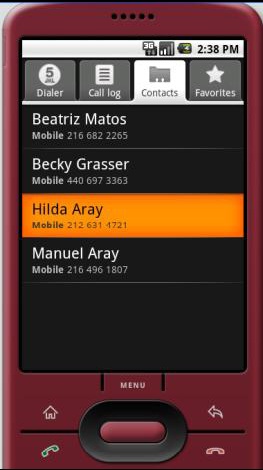 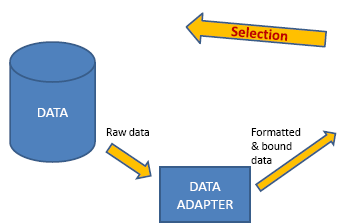 Destination layout 
Holding a ListView
Politeknik Elektronika Negeri Surabaya
4
Using ArrayAdapter
The easiest adapter to use is ArrayAdapter



	The ArrayAdapter constructor takes three parameters:
	1.The Context to use (typically this will be your activity instance)
	2.The resource ID of a view to use (such as the built-in system resource android.R.layout.simple_list_item_1as shown above)
	3.The actual (source) array or list of items to show
String[] items={"this", "is", "a","really", "silly", "list"};
new ArrayAdapter<String>
(this,android.R.layout.simple_list_item_1,items);
Politeknik Elektronika Negeri Surabaya
5
Selection WidgetsList Views
The ListView view displays a list of items in a vertically scrolling list
Politeknik Elektronika Negeri Surabaya
6
Selection Widgets
1.In the XML layout we use a ListView widget called android:id/list (built-in definition using multiple lines, black background, light-gray separator line, horiz. scroll-bar)
2. Later in the setting of the ArrayAdapter we make a reference to android.R.layout.simple_list_item_1(details representation of a single entry in the list)
Politeknik Elektronika Negeri Surabaya
7
Selection WidgetsExample 1
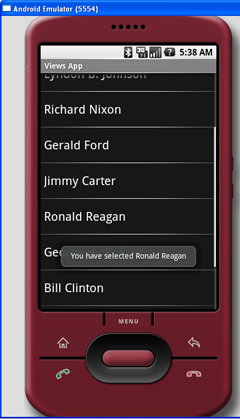 Example 1: A simple list
When an item is selected, a message will be displayed.
Politeknik Elektronika Negeri Surabaya
8
Selection Widgets Example 1
Example 1: A simple list
listview.xml

<?xml version="1.0" encoding="utf-8"?>
<LinearLayout xmlns:android="http://schemas.android.com/apk/res/android"
    android:orientation="vertical"
    android:layout_width="fill_parent"
    android:layout_height="fill_parent"
    >
    <ListView android:id="@+id/android:list"
        android:layout_width="fill_parent" 
        android:layout_height="fill_parent" />     
</LinearLayout>
Politeknik Elektronika Negeri Surabaya
9
Selection Widgets Example 1
Example 1: A simple
package net.learn2develop.AndroidViews;
 import android.os.Bundle;
import android.view.View;
import android.widget.ArrayAdapter;
import android.widget.ListView;
import android.widget.Toast;
import android.app.ListActivity; 
 
public class ListViewExample extends ListActivity 
{    String[] presidents = {
            "Dwight D. Eisenhower“,  "John F. Kennedy",
            "Lyndon B. Johnson",   "Richard Nixon",
            "Gerald Ford“,       "Jimmy Carter",
            "Ronald Reagan",       "George H. W. Bush",
            "Bill Clinton",         "George W. Bush",
            "Barack Obama"
    };
@Override  
    public void onCreate(Bundle savedInstanceState) 
    {
        super.onCreate(savedInstanceState);  
        setContentView(R.layout.listview);
 
        setListAdapter(new ArrayAdapter<String>(this,
            android.R.layout.simple_list_item_1, presidents));
    }    
 
    public void onListItemClick(
    ListView parent, View v,
    int position, long id) 
    {   
        Toast.makeText(this, 
            "You have selected " + presidents[position], 
            Toast.LENGTH_SHORT).show();
    }  
}
Politeknik Elektronika Negeri Surabaya
10
Selection Widgets Example 1
Example 1: A simple list
	Modify the AndroidManifest.xml file to register the new activity

<?xml version="1.0" encoding="utf-8"?>
<manifest xmlns:android="http://schemas.android.com/apk/res/android"
      package="net.learn2develop.AndroidViews"
      android:versionCode="1"
      android:versionName="1.0.0">
    <application android:icon="@drawable/icon" android:label="@string/app_name">
 
        <activity android:name=".ViewsActivity"
                  android:label="@string/app_name">
            <intent-filter>
                <action android:name="android.intent.action.MAIN" />
                <category android:name="android.intent.category.LAUNCHER" />
            </intent-filter>
        </activity>
 
        <activity android:name=".ListViewExample"
                  android:label="@string/app_name" /> 
    </application>
</manifest>
Politeknik Elektronika Negeri Surabaya
11
Selection Widgets Example 1
Example 1: A simple list
	Modify the ViewsActivity.java file as follows to start the ListViewExample activity:

package net.learn2develop.AndroidViews;
import android.app.Activity;
import android.content.Intent;
import android.os.Bundle;
 
public class ViewsActivity extends Activity 
{
    /** Called when the activity is first created. */
    @Override
    public void onCreate(Bundle savedInstanceState) {
        super.onCreate(savedInstanceState);
        setContentView(R.layout.main); 
        startActivity(new Intent( this, ListViewExample.class)); 
    }
}
Politeknik Elektronika Negeri Surabaya
12
Selection Widgets
Spinner

In Android, the Spinner is the equivalent of the drop-down selector. 
The Spinner view displays an item at a time from a list and lets the users choose among them.
Spinners have the same functionality of a ListView but take less space.
As with ListView, you provide the adapter for linking data to child views using setAdapter()
Add a listener object to capture selections made from the list with setOnItemSelectedListener().
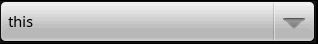 Politeknik Elektronika Negeri Surabaya
13
Selection Widgets
Example 2. Using the Spinner
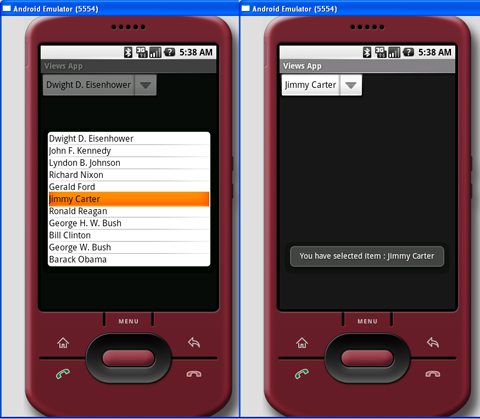 When an item in the Spinner view is selected, you will use the Toast class to display the item selected.
Politeknik Elektronika Negeri Surabaya
14
Selection WidgetsExample 2
Example 2. Using the Spinner
Add a new file to the res/layout folder and name it as spinner.xml

<?xml version="1.0" encoding="utf-8"?>
<LinearLayout xmlns:android="http://schemas.android.com/apk/res/android"
    android:orientation="vertical"
    android:layout_width="fill_parent"
    android:layout_height="fill_parent"
    >
    <Spinner 
        android:id="@+id/spinner1"
        android:layout_width="wrap_content"
        android:layout_height="wrap_content"
        android:drawSelectorOnTop="true" />         
</LinearLayout>
Politeknik Elektronika Negeri Surabaya
15
Selection WidgetsExample 2
Example 2. Using the Spinner
package net.learn2develop.AndroidViews;
 import android.app.Activity;
import android.os.Bundle;
import android.view.View;
import android.widget.AdapterView;
import android.widget.ArrayAdapter;
import android.widget.Spinner;
import android.widget.Toast;
import android.widget.AdapterView.OnItemSelectedListener;
 
public class SpinnerExample extends Activity 
{    String[] presidents = {
            "Dwight D. Eisenhower",  "John F. Kennedy",
            "Lyndon B. Johnson",   "Richard Nixon",
            "Gerald Ford",   "Jimmy Carter",
            "Ronald Reagan",   "George H. W. Bush",
            "Bill Clinton",  "George W. Bush",
            "Barack Obama"
         } ;
Politeknik Elektronika Negeri Surabaya
16
Selection WidgetsExample 2
s1.setOnItemSelectedListener(new OnItemSelectedListener()
        {
            public void onItemSelected(AdapterView<?> arg0, 
            View arg1, int arg2, long arg3) 
            {
                int index = s1.getSelectedItemPosition();
                Toast.makeText(getBaseContext(), 
                    "You have selected item : " + presidents[index], 
                    Toast.LENGTH_SHORT).show();                
            }
 
            public void onNothingSelected(AdapterView<?> arg0) {}
        });
    }
}
Example 2. Using the Spinner

Spinner s1;
    @Override    
    public void onCreate(Bundle savedInstanceState) 
    {
        super.onCreate(savedInstanceState);
        setContentView(R.layout.spinner);
 
        s1 = (Spinner) findViewById(R.id.spinner1);
 
        ArrayAdapter<String> adapter = new ArrayAdapter<String>(this,
            android.R.layout.simple_spinner_item, presidents);
 
        s1.setAdapter(adapter);
The above program creates an ArrayAdapter object and associates it with the Spinner view. When an item in the Spinner view is selected, you will use the Toast class to display the item selected
Politeknik Elektronika Negeri Surabaya
17
Selection WidgetsExample 2
Modify the AndroidManifest.xml
<?xml version="1.0" encoding="utf-8"?>
<manifest xmlns:android="http://schemas.android.com/apk/res/android"
      package="net.learn2develop.AndroidViews"
      android:versionCode="1"
      android:versionName="1.0.0">
    <application android:icon="@drawable/icon" android:label="@string/app_name">
        <activity android:name=".ViewsActivity"
                  android:label="@string/app_name">
            <intent-filter>
                <action android:name="android.intent.action.MAIN" />
                <category android:name="android.intent.category.LAUNCHER" />
            </intent-filter>
        </activity> 
        <activity android:name=".SpinnerExample"
                  android:label="@string/app_name" /> 
    </application>
</manifest>
Politeknik Elektronika Negeri Surabaya
18
Selection Widgets
Modify the ViewsActivity.java file to start the SpinnerExample activity

package net.learn2develop.AndroidViews;
 
import android.app.Activity;
import android.content.Intent;
import android.os.Bundle;
 
public class ViewsActivity extends Activity 
{
    /** Called when the activity is first created. */
    @Override
    public void onCreate(Bundle savedInstanceState) {
        super.onCreate(savedInstanceState);  
 
        startActivity(new Intent(this, SpinnerExample.class));
 
    }
}
Politeknik Elektronika Negeri Surabaya
19
Selection Widgets
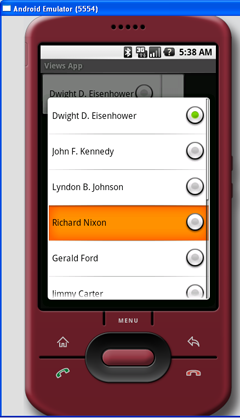 Display item in Spinner using radio buttons
	ArrayAdapter<String> adapter  = new ArrayAdapter<String>(this, android.R.layout.simple_spinner_dropdown_item, presidents);
Politeknik Elektronika Negeri Surabaya
20
Selection Widgets
AutoCompleteTextView

With auto-completion, as the user types, the text is treated as a prefix filter, comparing the entered text as a prefix against a list of candidates. 
Matches are shown in a selection list that, like with Spinner, folds down from the field. 
The user can either  type out a new entry (e.g., something not in the list) or choose an entry from the list to be the value of the field.
AutoCompleteTextView subclasses EditText, so you can configure all the standard look-and-feel aspects, such as font face and color.
AutoCompleteTextView has a  android:completionThreshold property, to indicate the minimum number of characters a user must enter before the list filtering begins.
Selection Widgets
AutoCompleteTextView
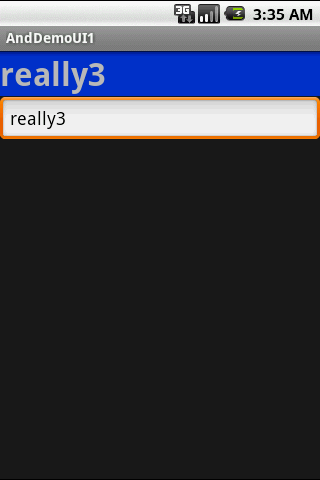 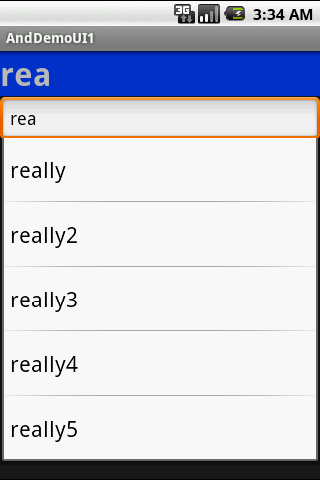 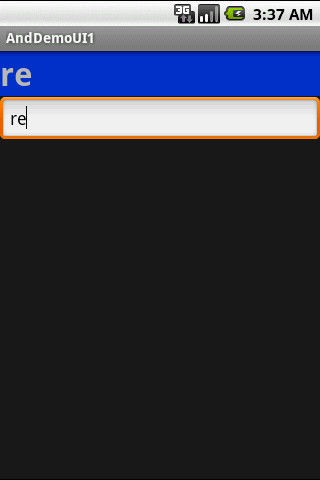 Select this
Selection Widgets
Example 3. AutoCompleteTextView
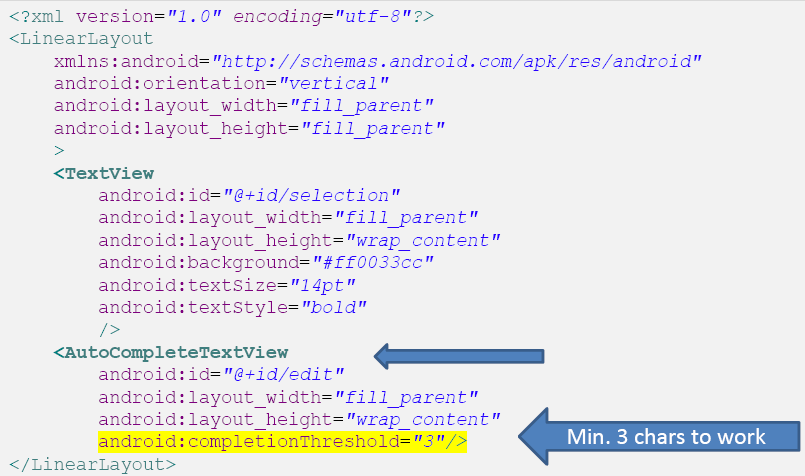 Selection Widgets
Example 3. AutoCompleteTextView
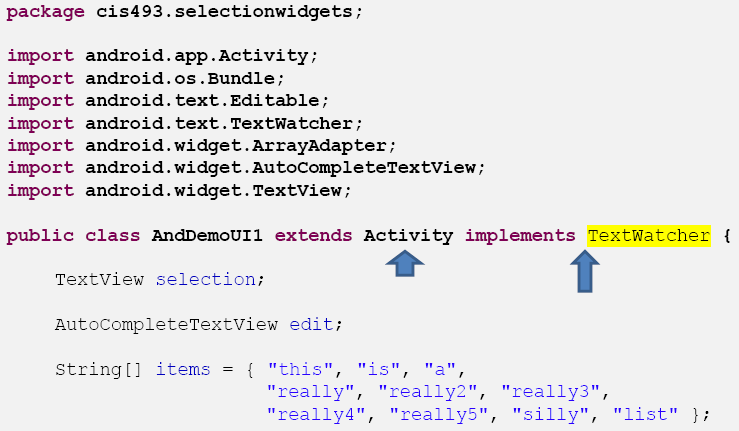 Selection Widgets
Example 3. AutoCompleteTextView
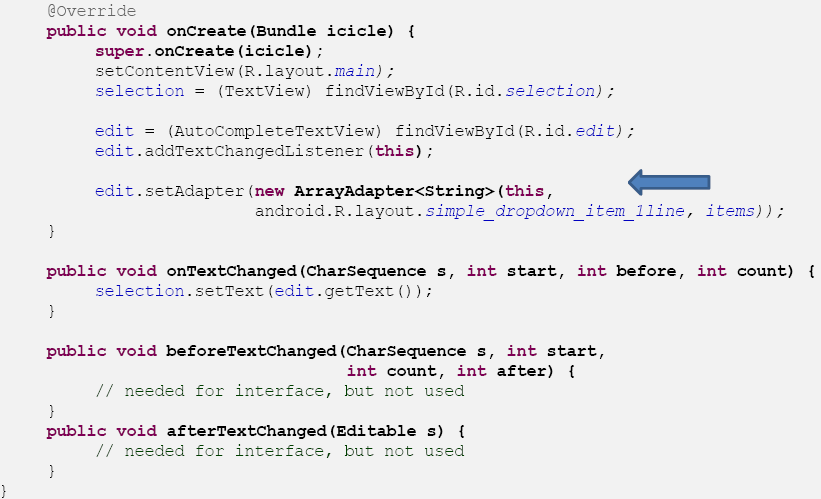 Selection WidgetsGallery Views
The Gallery widget provides a set of options depicted as images.
Image choices are offered on a contiguous horizontal mode, you may scroll across the image-set.
The programmer must supply an ImageAdapter to indicate what to do when an individual image is selected/clicked.
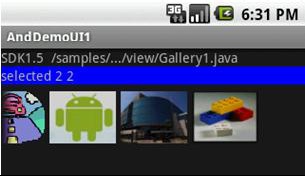 Politeknik Elektronika Negeri Surabaya
26
Selection Widgets Gallery Views
Example 4 : The Gallery is a view that shows items (such as images) in a center-locked, horizontal scrolling list.
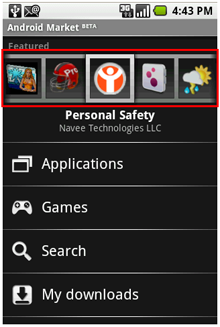 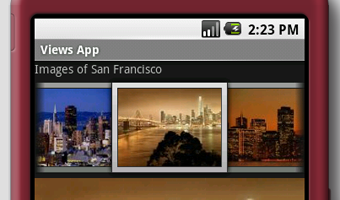 Politeknik Elektronika Negeri Surabaya
27
Selection Widgets Gallery Views
To see how the Gallery view works, add a new file to the res/layout folder and name it as displayview.xml
<?xml version="1.0" encoding="utf-8"?>
<LinearLayout xmlns:android="http://schemas.android.com/apk/res/android"
    android:orientation="vertical"
    android:layout_width="fill_parent"
    android:layout_height="fill_parent"
    >   
    <TextView   
        android:layout_width="fill_parent" 
        android:layout_height="wrap_content" 
        android:text="Images of San Francisco" />  
    <Gallery
        android:id="@+id/gallery1"
        android:layout_width="fill_parent" 
        android:layout_height="wrap_content" />
<ImageView
        android:id="@+id/image1"
        android:layout_width="320px" 
        android:layout_height="250px"
        android:scaleType="fitXY" /> 
</LinearLayout>
Politeknik Elektronika Negeri Surabaya
28
Selection Widgets Gallery Views
Add a new file to the res/values folder and name it as attrs.xml
<?xml version="1.0" encoding="utf-8"?>
<resources>
    <declare-styleable name="Gallery1">
        <attr name="android:galleryItemBackground" />
    </declare-styleable>
</resources>
Politeknik Elektronika Negeri Surabaya
29
Selection Widgets Gallery Views
Add a few images to the res/drawable folder
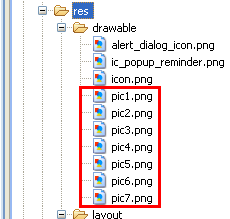 Politeknik Elektronika Negeri Surabaya
30
Selection Widgets Gallery Views
Add a new class to the src/net.learn2develop.AndroidViews folder and name it as DisplayViewsExample.java

package net.learn2develop.AndroidViews;
 
import android.app.Activity;
import android.content.Context;
import android.content.res.TypedArray;
import android.os.Bundle;
import android.view.View;
import android.view.ViewGroup;
import android.widget.AdapterView;
import android.widget.BaseAdapter;
import android.widget.Gallery;
import android.widget.ImageView;
import android.widget.Toast;
import android.widget.AdapterView.OnItemClickListener;
public class DisplayViewsExample extends Activity
{    
    //---the images to display---
    Integer[] imageIDs = {
            R.drawable.pic1,
            R.drawable.pic2,
            R.drawable.pic3,
            R.drawable.pic4,
            R.drawable.pic5,
            R.drawable.pic6,
            R.drawable.pic7                    
    };
Politeknik Elektronika Negeri Surabaya
31
Selection Widgets Gallery Views
@Override    
    public void onCreate(Bundle savedInstanceState) 
    {  super.onCreate(savedInstanceState);
        setContentView(R.layout.displayview); 
        Gallery gallery = (Gallery) findViewById(R.id.gallery1); 
        gallery.setAdapter(new ImageAdapter(this));        
        gallery.setOnItemClickListener(new OnItemClickListener() 
        {
            public void onItemClick(AdapterView parent, 
            View v, int position, long id) 
            {                
                       //Toast.makeText(getBaseContext(), "pic" + (position + 1) + " selected",               //Toast.LENGTH_SHORT).show();
		//---display the images selected---
               	 ImageView imageView = (ImageView)  findViewById(R.id.image1);                
               	 imageView.setImageResource(imageIDs[position]);
            }
        });
    }
Politeknik Elektronika Negeri Surabaya
32
Selection Widgets Gallery Views
public class ImageAdapter extends BaseAdapter 
    {
        private Context context;
        private int itemBackground;
 
        public ImageAdapter(Context c) 
        {
            context = c;
            //---setting the style---
            TypedArray a = obtainStyledAttributes(R.styleable.Gallery1);
            itemBackground = a.getResourceId(
                R.styleable.Gallery1_android_galleryItemBackground, 0);
            a.recycle();                    
        }
 
        //---returns the number of images---
        public int getCount() {
            return imageIDs.length;
        }
Politeknik Elektronika Negeri Surabaya
33
Selection Widgets Gallery Views
//---returns the ID of an item--- 
        public Object getItem(int position) {
            return position;
        }            
 
        public long getItemId(int position) {
            return position;
        }
 
        //---returns an ImageView view---
        public View getView(int position, View convertView, ViewGroup parent) {
            ImageView imageView = new ImageView(context);
            imageView.setImageResource(imageIDs[position]);
            imageView.setScaleType(ImageView.ScaleType.FIT_XY);
            imageView.setLayoutParams(new Gallery.LayoutParams(150, 120));
            imageView.setBackgroundResource(itemBackground);
            return imageView;
        }
    }    
}
You create the ImageAdapter class (which extends the BaseAdapter class) so that it can bind to the Gallery view with a series of ImageView views. 
The ImageView view is used to display images.
 When an image in the Gallery view is selected (or clicked), the position of the image selected is displayed.
Politeknik Elektronika Negeri Surabaya
34
Selection Widgets Gallery Views
Modify the AndroidManifest.xml file to register the new activity
<?xml version="1.0" encoding="utf-8"?>
<manifest xmlns:android="http://schemas.android.com/apk/res/android"
      package="net.learn2develop.AndroidViews"
      android:versionCode="1"
      android:versionName="1.0.0">
    <application android:icon="@drawable/icon" android:label="@string/app_name">
        <activity android:name=".ViewsActivity" 
                  android:label="@string/app_name">
            <intent-filter>
                <action android:name="android.intent.action.MAIN" />
                <category android:name="android.intent.category.LAUNCHER" />
            </intent-filter>
        </activity>        
 
        <activity android:name=".DisplayViewsExample"
                  android:label="@string/app_name" />                            
 
    </application>
</manifest>
Politeknik Elektronika Negeri Surabaya
35
Selection Widgets Gallery Views
Modify the ViewsActivity.java file as follows to start the DisplayViewsExample activity
public class ViewsActivity extends Activity 
{
    /** Called when the activity is first created. */
    @Override
    public void onCreate(Bundle savedInstanceState) {
        super.onCreate(savedInstanceState);
        setContentView(R.layout.main);
 
        startActivity(new Intent(this, DisplayViewsExample.class));
 
    }
}
Politeknik Elektronika Negeri Surabaya
36
Selection Widgets GridView
The GridView view shows items in two-dimensional scrolling grid. 
You can use the GridView view together with ImageView views to display a series of images.
Politeknik Elektronika Negeri Surabaya
37
Selection Widgets GridView
GridViewSome properties used to determine the number of columns and their sizes:
android:numColumns spells out how many columns there are, or, if you supply a value of auto_fit, Android will compute the number of columns based on available space and the properties listed below.
android:vertical Spacing and its counterpart android:horizontalSpacingindicate how much whitespace there should be between items in the grid.
android:columnWidth indicates how many pixels wide each column should be.
android:stretchMode indicates, for grids with auto_fit for android:numColumns, what should happen for any available space not taken up by columns or spacing .
Politeknik Elektronika Negeri Surabaya
38
Selection Widgets GridView
Example: Fitting the View
Suppose the screen is 320pixels wide, and we have 
	android:columnWidth set to 100px and 
	android:horizontalSpacing set to 5px. 
Three columns would use 310pixels (three columns of 100 pixels and two whitespaces of 5 pixels). 
With android:stretchMode set to columnWidth, the three columns will each expand by 3-4 pixels to use up the remaining 10 pixels. 
With android:stretchMode set to spacingWidth, the two internal whitespaces will each grow by 5 pixels to consume the remaining 10 pixels.
Politeknik Elektronika Negeri Surabaya
39
Selection Widgets GridView
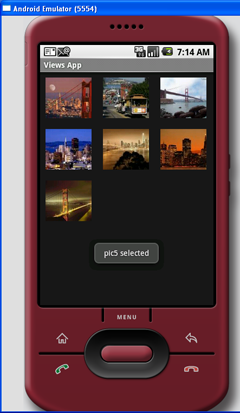 Example 5
Politeknik Elektronika Negeri Surabaya
40
Selection Widgets GridView
Modify the displayview.xml file
<?xml version="1.0" encoding="utf-8"?>
<GridView xmlns:android="http://schemas.android.com/apk/res/android" 
    android:id="@+id/gridview"
    android:layout_width="fill_parent" 
    android:layout_height="fill_parent"
    android:numColumns="auto_fit"
    android:verticalSpacing="10dp"
    android:horizontalSpacing="10dp"
    android:columnWidth="90dp"
    android:stretchMode="columnWidth"
    android:gravity="center"
/>
Politeknik Elektronika Negeri Surabaya
41
Selection Widgets GridView
package net.learn2develop.AndroidViews;
 
import android.app.Activity;
import android.content.Context;
import android.os.Bundle;
import android.view.View;
import android.view.ViewGroup;
import android.widget.AdapterView;
import android.widget.BaseAdapter;
import android.widget.GridView;
import android.widget.ImageView;
import android.widget.Toast;
import android.widget.AdapterView.OnItemClickListener;
 
public class DisplayViewsExample extends Activity
{    
    //---the images to display---
    Integer[] imageIDs = {
            R.drawable.pic1,
            R.drawable.pic2,
            R.drawable.pic3,
            R.drawable.pic4,
            R.drawable.pic5,
            R.drawable.pic6,
            R.drawable.pic7                    
    };
Politeknik Elektronika Negeri Surabaya
42
[Speaker Notes: @Override    
    public void onCreate(Bundle savedInstanceState) 
    {
        super.onCreate(savedInstanceState);
        setContentView(R.layout.displayview);
 
        GridView gridView = (GridView) findViewById(R.id.gridview);
        gridView.setAdapter(new ImageAdapter(this));
 
        gridView.setOnItemClickListener(new OnItemClickListener() 
        {
            public void onItemClick(AdapterView parent, 
            View v, int position, long id) 
            {                
                Toast.makeText(getBaseContext(), 
                        "pic" + (position + 1) + " selected", 
                        Toast.LENGTH_SHORT).show();
            }
        });        
    }]
Selection Widgets GridView
You create the ImageAdapter class (which extends the BaseAdapter class) so that it can bind to the Gallery view with a series of ImageView views. 
The ImageView view is used to display images.
 When an image in the Gallery view is selected (or clicked), the position of the image selected is displayed.
@Override    
    public void onCreate(Bundle savedInstanceState) 
    {
        super.onCreate(savedInstanceState);
        setContentView(R.layout.displayview);
 
        GridView gridView = (GridView) findViewById(R.id.gridview);
        gridView.setAdapter(new ImageAdapter(this));
 
        gridView.setOnItemClickListener(new OnItemClickListener() 
        {
            public void onItemClick(AdapterView parent, 
            View v, int position, long id) 
            {                
                Toast.makeText(getBaseContext(),  "pic" + (position + 1) + " selected",                       Toast.LENGTH_SHORT).show();
            }
        });        
    }
Politeknik Elektronika Negeri Surabaya
43
Selection Widgets GridView
public class ImageAdapter extends BaseAdapter 
    {
        private Context context; 
        public ImageAdapter(Context c) 
        {
            context = c;
        }
        //---returns the number of images---
        public int getCount() {
            return imageIDs.length;
        } 
        //---returns the ID of an item--- 
        public Object getItem(int position) {
            return position;
        } 
        public long getItemId(int position) {
            return position;
        }
Politeknik Elektronika Negeri Surabaya
44
Selection Widgets GridView
//---returns an ImageView view---
        public View getView(int position, View convertView, ViewGroup parent) 
        {
            ImageView imageView;
            if (convertView == null) {
                imageView = new ImageView(context);
                imageView.setLayoutParams(new GridView.LayoutParams(85, 85));
                imageView.setScaleType(ImageView.ScaleType.CENTER_CROP);
                imageView.setPadding(5, 5, 5, 5);
            } else {
                imageView = (ImageView) convertView;
            }
            imageView.setImageResource(imageIDs[position]);
            return imageView;
        }
    }    
}
Politeknik Elektronika Negeri Surabaya
45